AULA 22.   Governo Lula
A Gremaud  - REC2413- Economia Brasileira Contemporânea 2014
FHC – 2º Mandato
2
Novo regime macroeconômico; 
tripé:
taxa de câmbio flutuante
metas de inflação
superávit primário
IPCA anual 1995-2010
Circulo Virtuoso: a retomada da Atividade Econômica
4
Expectativa com a mudança cambial e tripé
melhora da situação externa 
balança comercial lenta reversão
Volta influxo de capitais
Melhora das contas publicas 3,3% superávit primário
2000 aprovação lei de responsabilidade fiscal
Perspectiva de estabilidade da relação divida PIB
possibilidade de uma maior queda da taxa de juros 
maior crescimento econômico,
Crescimento médio no II FHC: 2,1%a.a., abaixo do I FHC.
1999 – fraco desempenho decorrente do processo de estabilização;
2000 – maior taxa de crescimento 4,36%
2001 e 2002: um difícil cenário
Cenário ia melhorando para FFHH até que:
2001: Crise energética, crise argentina, 11/09
Segura crescimento (evitar crise energética)
Desconfiança - volta
Saída de capita – desvalorização cambial – pressão inflacionária
Resposta: sobe juros – reforça contenção econômica
IPCA anual 1995-2010
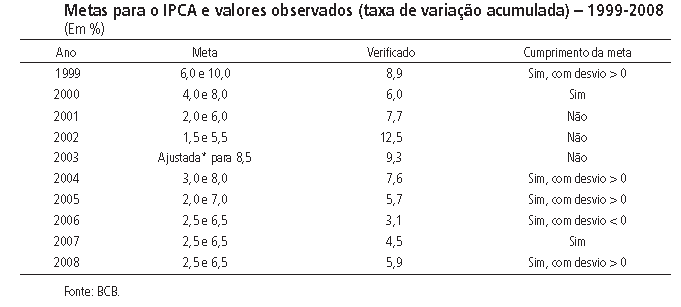 Inflação retoma fim FFHHCC
Inflação volta a acelerar em função de choques cambiais
Também problemas com preços administrados 
não respondem a política monetária diretamente, permanência de alguma indexação
Alguns: política monetária “fraca”
2001 e 2002: um difícil cenário
Cenário ia melhorando para FFHH até que:
2001: Crise energética, crise argentina, 11/09
Saída de capita – desvalorização cambial – pressão inflacionária
Tb pressão sobre dívida 
subida de juros, ajuste recessivo
Novo(s) acordo(s) com FMI 
2001: US$ 15 bi
2002: US$ 30 bi (com aval do PT)
Voltam pressões sobre divida pública 
Agora divida interna duas pressões: cambio e juros
Aumenta desconfiança (risco) EMBI: passa os 2000 pontos
11
Dívida pública:
estabilizada em 1999 e 2000; mas crescente nos dois anos seguintes devido a efeitos patrimoniais da variação cambial e do comportamento da SELIC (composição da dívida).
2002 – Só crise eleitoral ?
12
Último ano de FHC, contexto: 
baixo crescimento econômico e elevação do desemprego, 
fragilidade do ajuste fiscal com aumento da dívida pública apesar do superávit primário, 
pressões inflacionárias (vindas da taxa de câmbio - quase 4 R$ por US$), 
risco eleitoral (2500 pontos bases de EMBI)
Positivo: melhora comercial externa (não percebida ?)
Dominância Fiscal: 
elevações da taxa de juros para conter a inflação,
deterioravam a situação fiscal, ampliando o risco da dívida pública (e o risco-país), 
levando a fuga de capitais, 
desvalorização cambial e novas pressões sobre divida e inflacionárias
Setor Externo – Risco Brasil e Câmbio
Alterações políticas no ideário do PT
3 eleições 1989,1994,1998: derrotas (duas no primeiro turno) 
	- projeto de reformas (abertura, privatização etc.) não impostas por FMI, mas aquiescência política nacional 
Partido: consolidar ideologia x alcançar o poder
Consolidação no cenário político – no espectro “esquerdo” 
Busca do eleitor mediano – tendência ao centro
  Mudanças programáticas: 
 Some socialismo, surge crescimento com base no mercado interno e distribuição de renda 
 Mudança gradual do modelo anterior: 
 desenvolvimento com estabilidade macro: para tal administração responsável das finanças públicas com alterações no tipo de gasto e continuidade de confidence building (Política econômica e reformas estruturais)
A transição e o choque de credibilidade
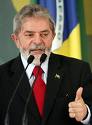 2º semestre 2002 – crise forte 
Perspectiva de vitória do PT acirra o cenário de fragilidade nos “fundamentos” 
Risco pais: 2000 ptos; cambio 3,89; inflação 13%; juros 25
Ponto positivo saldo comercial começa a aparecer 
Choque de credibilidade
Carta ao povo (06/2002): ligação entre as mudanças no ideário PT e choque de credibilidade
Nota sobre o acordo com FMI
Ações logo após as eleições e depois da posse
Palocci, Meirelles e equipe
Renovação acordo com FMI
Primeiras medidas de política econômica
claras sinalizações de que as velhas idéias do PT para a política econômica teriam menos espaço no governo e se prevaleceria inicialmente a continuidade do governo anterior no desenho da política macroeconômica
Reunião 19.01.03
A volta ao circulo virtuoso
Manutenção do tripé macroeconômico:
Metas de inflação, cambio flexível, superávit primário
Revisão das metas de inflação (1 digito) – 8,5 e 5,5
elevação juros: 26,5% 
Ampliação do superávit primário – LDO: 4,25% para todo o governo
Choque de credibilidade: reversão risco pais e cambio (2003)
Risco pais desce a 800 ptos, cambio começa trajetória de queda
Superávit comercial e superávit primário (mantidos e ampliados) 
Diminuição divida/PIB e Queda de inflação  (2º semestre)
Possibilidade de lentamente voltar a reduzir os juros 
Circulo Virtuoso – redução da divida interna e mudança de perfil 
Saldo comercial se amplia – superávit TC – redução do passivo externo 
Permite retomada do crescimento mesmo que Lento
Novos choques de juros: inflação sofre novos choque de commodities e de demanda
19
Gremaud, Vasconcellos e Toneto Jr.
Parte I Capítulo 5
20
Gremaud, Vasconcellos e Toneto Jr.
Parte I Capítulo 5
Reformas
Reformas primeira geração encerradas 
Algumas medidas ainda na abertura financeira
Reformas de segunda geração:
Anunciadas no pacote de credibilidade 
Institucionalizadas parcialmente, algumas abandonadas, outras omitidas
Reforma fiscal (tributária)
Envia ao congresso projeto “em discussão” – abandonado
Mantém pseudo-reforma em andamento: DRU, CPMF, mudança no Cofins 
Reforma da previdenciária
Envia projeto, assunto delicado – serviço público
passa mas é abandona
Autonomia legal ao BCB
Não feita, mas ministério e autonomia operacional
Reforçar direitos dos credores – diminuir prêmios de risco e baixar as taxas de juros
Lei de falências e instituição da alienação fiduciária para créditos habitacional
Ampliação dos mecanismos de crédito
As mudanças
Reformas (?)
Passivo externo – ganhos grandes
Passivo interno – ganhos menores 
Tipo de gasto: ampliação transferências (juros e assistência) – problemas com investimento público 
Problema: Crescimento menor
decorrência lógica (juros e assistência x investimentos) ou uma questão de tempo ?
Passivo externo
O bom desempenho das exportações decorreu de um conjunto de fatores: 
forte elevação do preço das commodities, 
crescimento econômico mundial,
 impacto positivo da desvalorização real do câmbio ocorrido em 2002, 
medidas voltadas para desoneração tributária do setor exportador. 
as importações ficaram estagnadas em 2003, passando a crescer a partir de então, com destaque para o ano de 2006, já refletindo o impacto da revalorização real da taxa de câmbio
saldos comerciais recordes e crescentes ao longo desse período, atingindo o valor de US$ 46 bilhões em 2006.
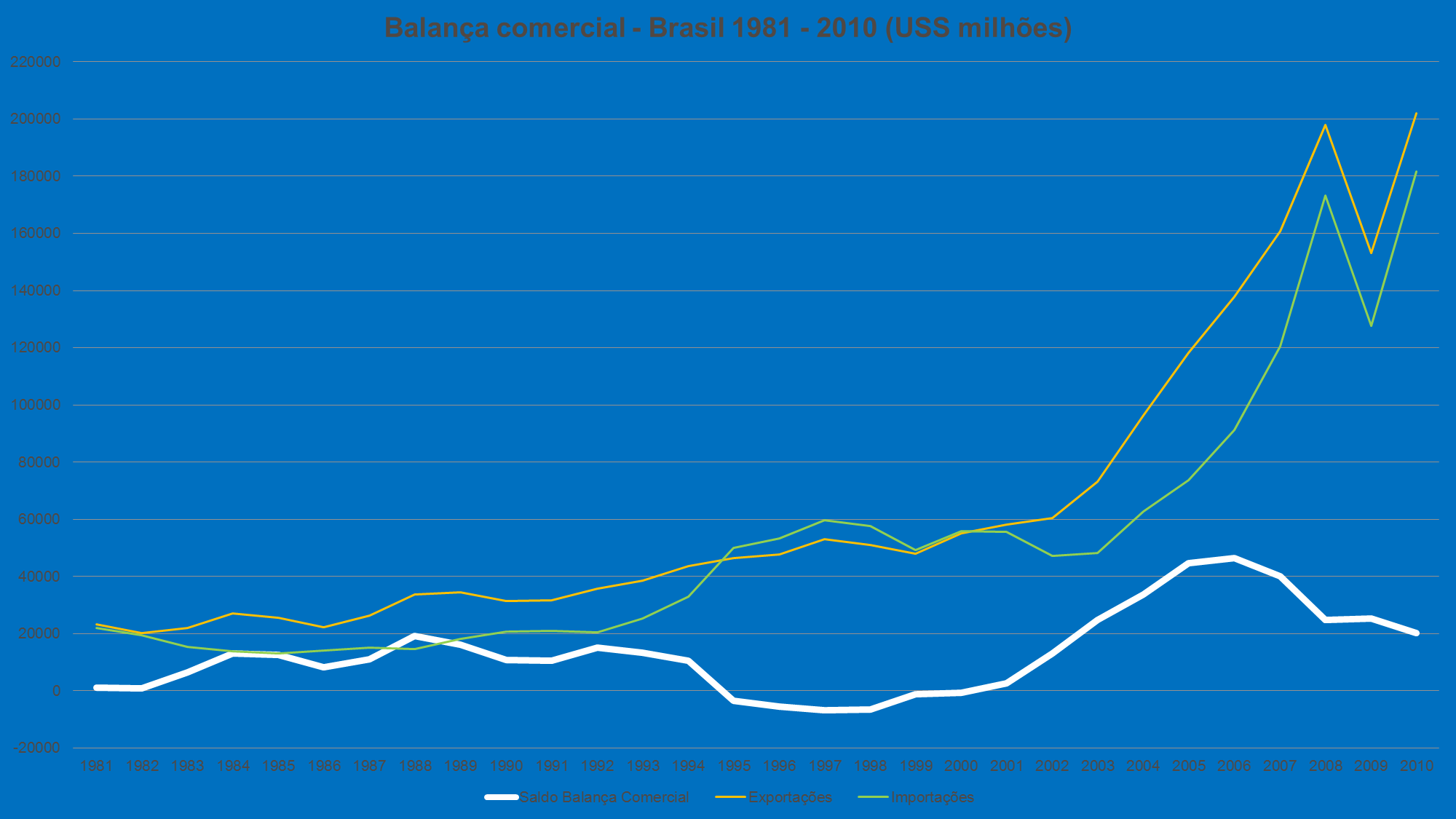 Mega superavits comerciais
Setor Externo – Preço das Commodities
Fonte: FMI
Mas existe um problema externo: 
cambio flutuante é o melhor sistema ?
Perspectiva de longo prazo - desconforto com cambio flutuante
Oscilações prejudicam crescimento, especialmente onde aprofundamento financeiro é baixo  
Mas principalmente: Ciclos longos de valorização cambial (consistes com BP) trazem conseqüências de longo prazo sobre inovação e setores que merecem investimentos – Problema da doença holandesa  e do cambio competitivo
29
Qual o problema com a valorização ?
Importações excessivas – problemas de competitividade interna
Desenvolvimento de padrão de consumo artificial
Problema da dinâmica da divida
Concentração e especialização em produtos recursos naturais intensivos 
Desincentivo a investimentos nos outros setores 
 Existe uma volta aos debate em torno das vantagens comparativas 
Desindustrialização
30
Qual a alternativa à flutuação com valorização ?
Flutuação administrada, evitando valorização
Problemas:
Esterilização – divida e seus custo fiscal 
Divida custa mais que rendimento das reservas
Volta a perder autonomia da pol. Monetária ou inflação
Ressurge idéia de controles de cambio
32
O passivo interno: as finanças publicas no governo Lula
Divida publica interna
Alteração do perfil da divida publica interna
35
Redução da exposição cambial da divida publica federal (interna)
Aumento do prefixado e redução do “selicado” – dimnui exposição á variação (aumentos)dos juros
Manutenção do superávit primário
Manutenção do processo de ampliação da receita no mesmo ritmo anterior
Alteração no ritmo de crescimento dos gastos de custeio e capital especialmente em função da aceleração dos gastos com benefícios sociais
Marolinha ?
1o Lula
Dilma
Estabilização combinada com mudanças institucionais possibilitaram forte ampliação do crédito.
E redução da taxa de juros, apesar de ainda ser uma das mais elevadas do mundo.
Redução contínua do desemprego,
Com impactos favoráveis no salário, massa salarial e mercado consumidor
Alguns Pontos
Conquista da credibilidade 2002/03 – Mudança do Discurso do PT e da Política Econômica – Fortalecimento e Predomínio da Área Econômica
Importância do Rápido Sucesso para o Controle dos setores contrários
Importância do Contexto Internacional 
Sucesso Econômico – 2005 – Debate sobre Ajuste Fiscal de Longo Prazo 
Crise do Mensalão (junho 05) – Impactos Politicos (Dirceu, Genoino), aumento das resistências à área econômica.
Palocci – Mantega (março de 2006) – Um novo Ciclo – Expansionismo Fiscal?